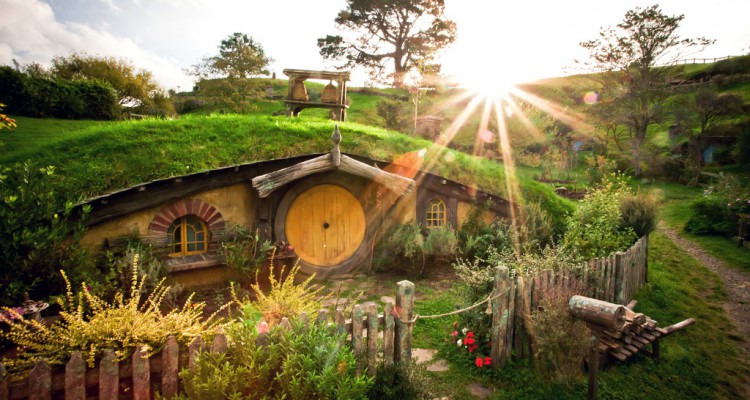 Permakultúra
Navrhovanie trvalo udržateľných ľudských sídiel na základe princípov ekologického hospodárstva, rodového statku, poľnohospodárskeho družstva či permakultúrneho dizajnu
Obsah:
Predstavenie 3 rôznych, ale podobných sídiel, komunít a usadlostí, ktoré sú postavené na princípoch ekologického hospodárstva, rodového statku, pemakultúrneho dizajnu alebo poľnohospodárskeho družstva a sú zároveň udržateľné a samostatne fungujúce
V malom: Casa delle Erbe
Vo väčšom: Ekovesnice Vrbovce
Vo velkom: Komunita Damanhur
Zóny
Zachovaný pôvodný ovocný sad 
Zóna divočiny s kompostom
Vyvýšené zmiešané záhony 
Špirály
Permakultúrne záhony
Jazierka, prírodný bazén
Sauna s lesíkom
Okrasné záhrady
Hospodárske budovy 
Zeleninové polia
Fóliovníky 
Zvieratá
Agriturismo Casa delle Erbe
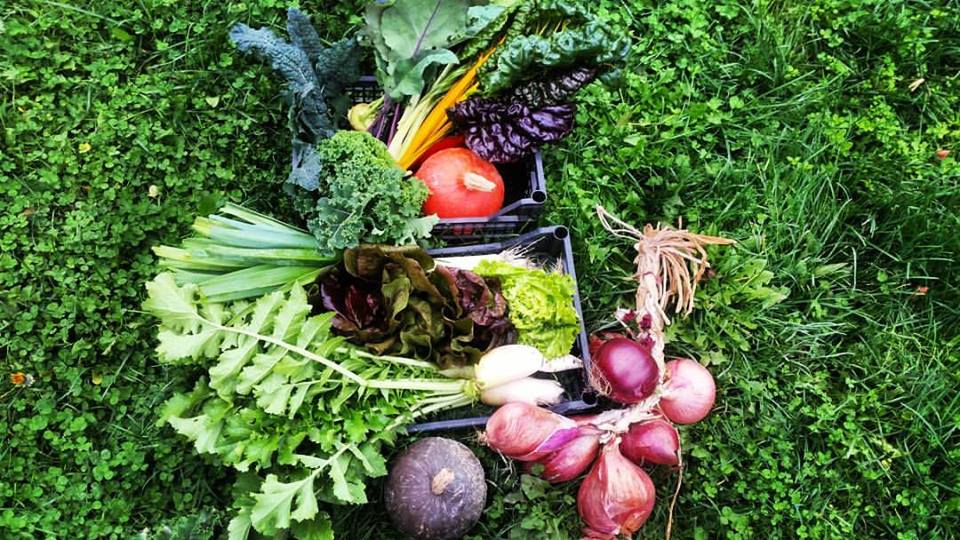 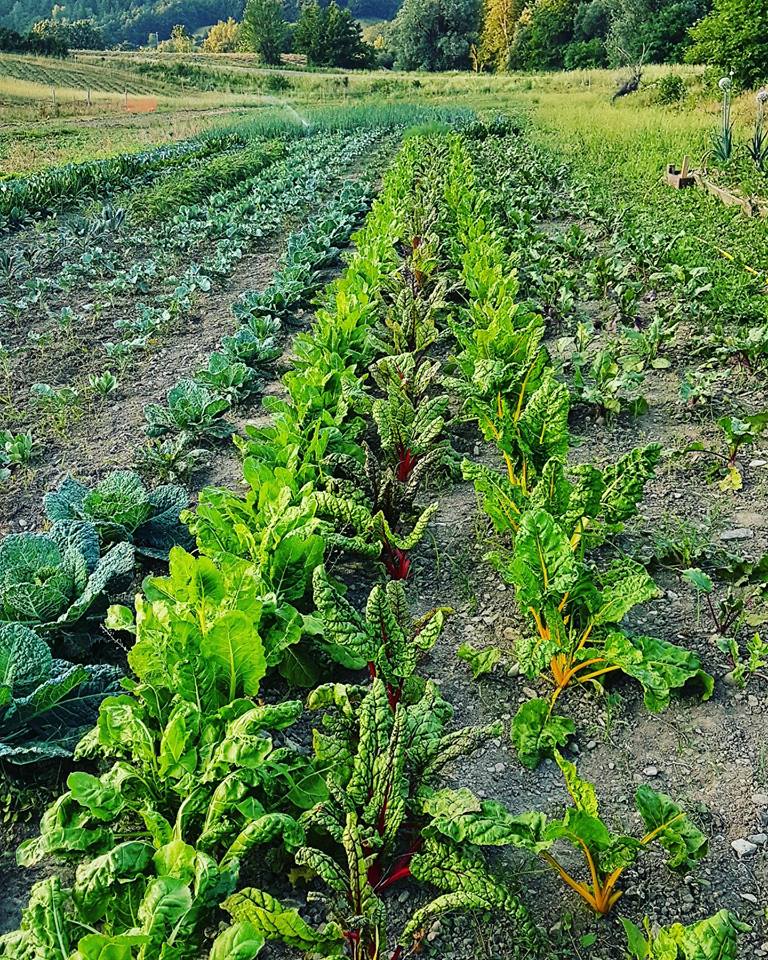 Zóny:
Zóna 0 – ubytovacie domy
Zóna 1- kuchynská záhrada, bylinky
Zóna 2- intenzívne pestovanie, foliovník, plodiny na predaj
Zóna 3- velké ovocné stromy, pastva, polia, plodiny na predaj
Zóna 4-pastva, polia, divoké plodiny, sklizeň 
Zóna 5- divočina, bez zásahu a údržby, inšpirácia, meditácia
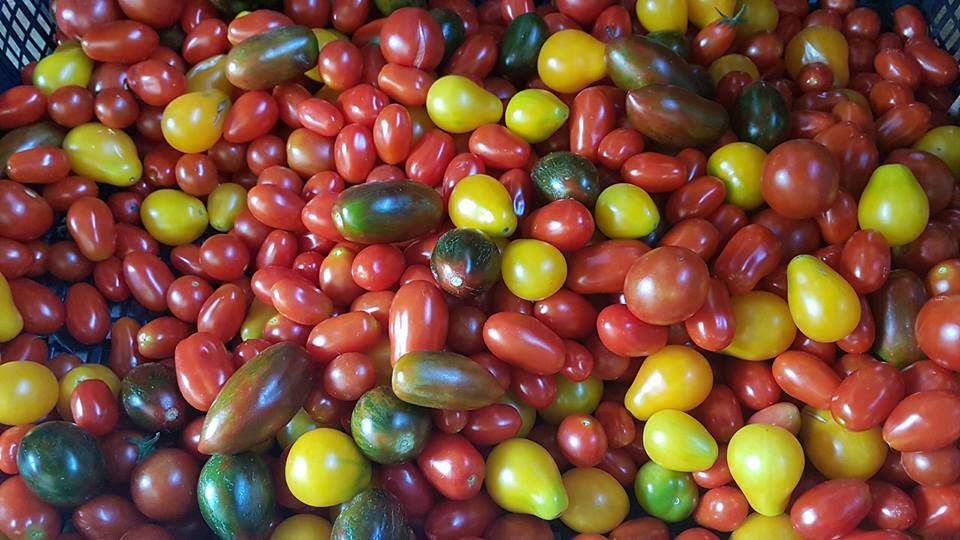 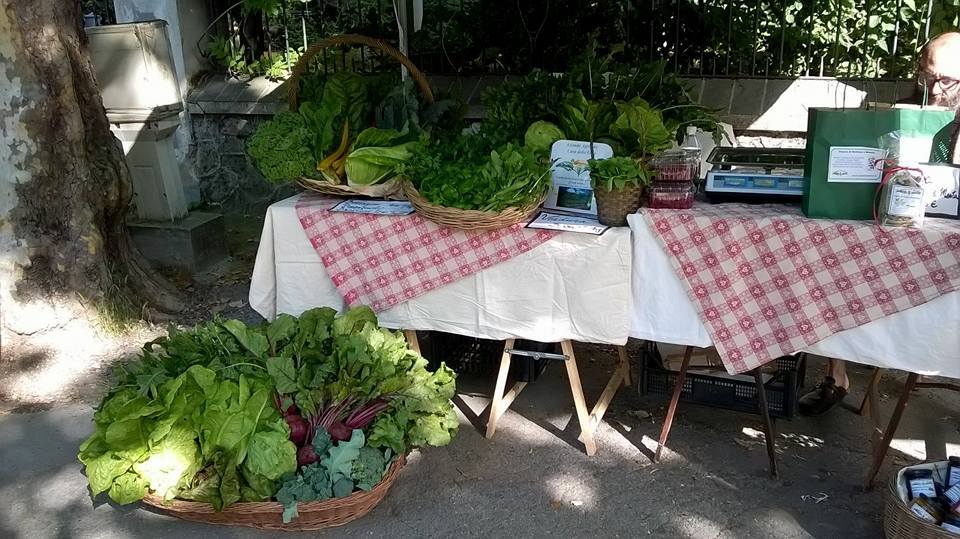 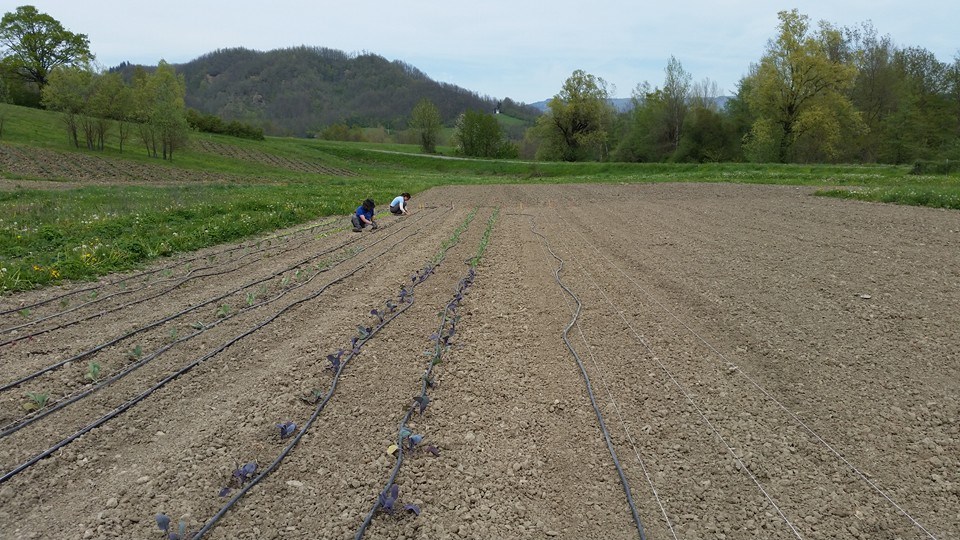 Bio semená, organické GMO-free plodiny
Lokálna produkcia pre lokálnu spotrebu – vlastnú aj druhých
Samouživiteľnost po celý rok – v zime čerpajú zásoby
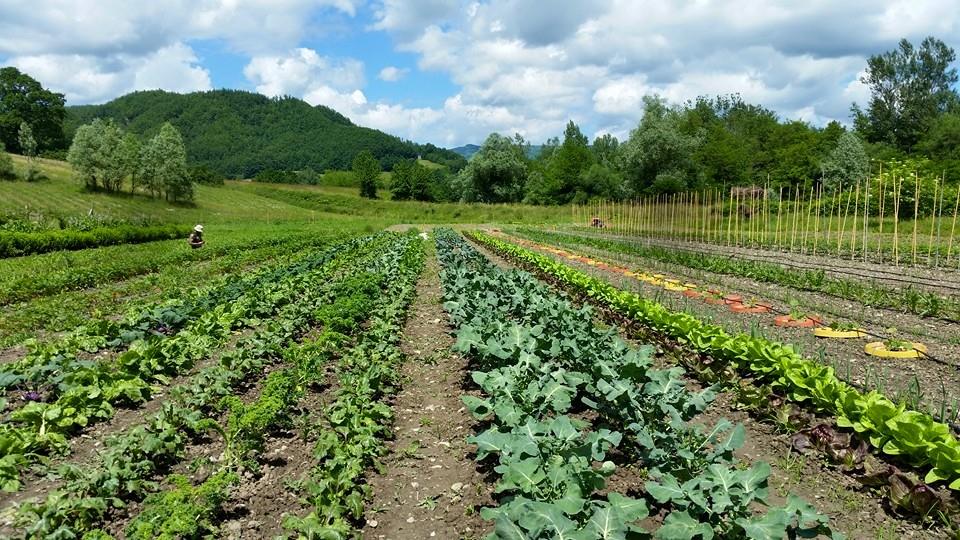 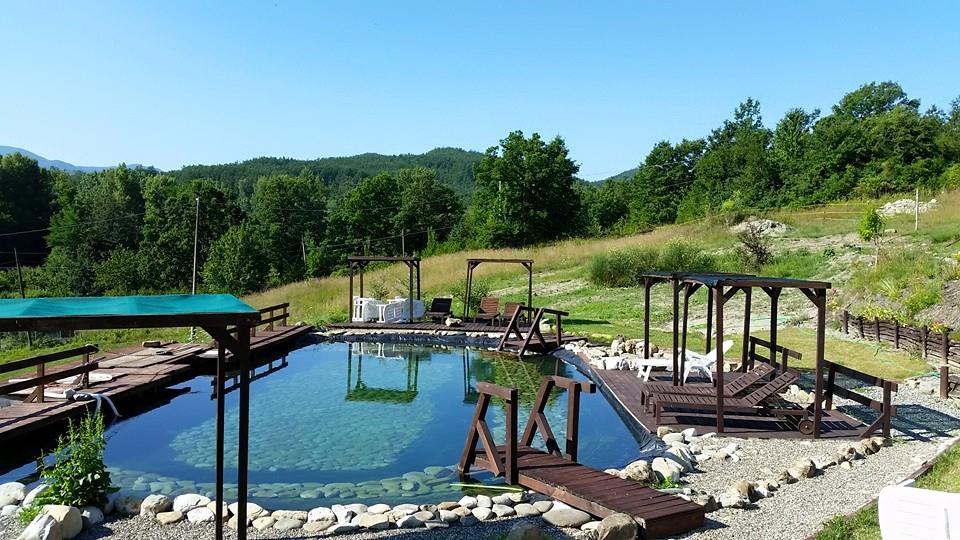 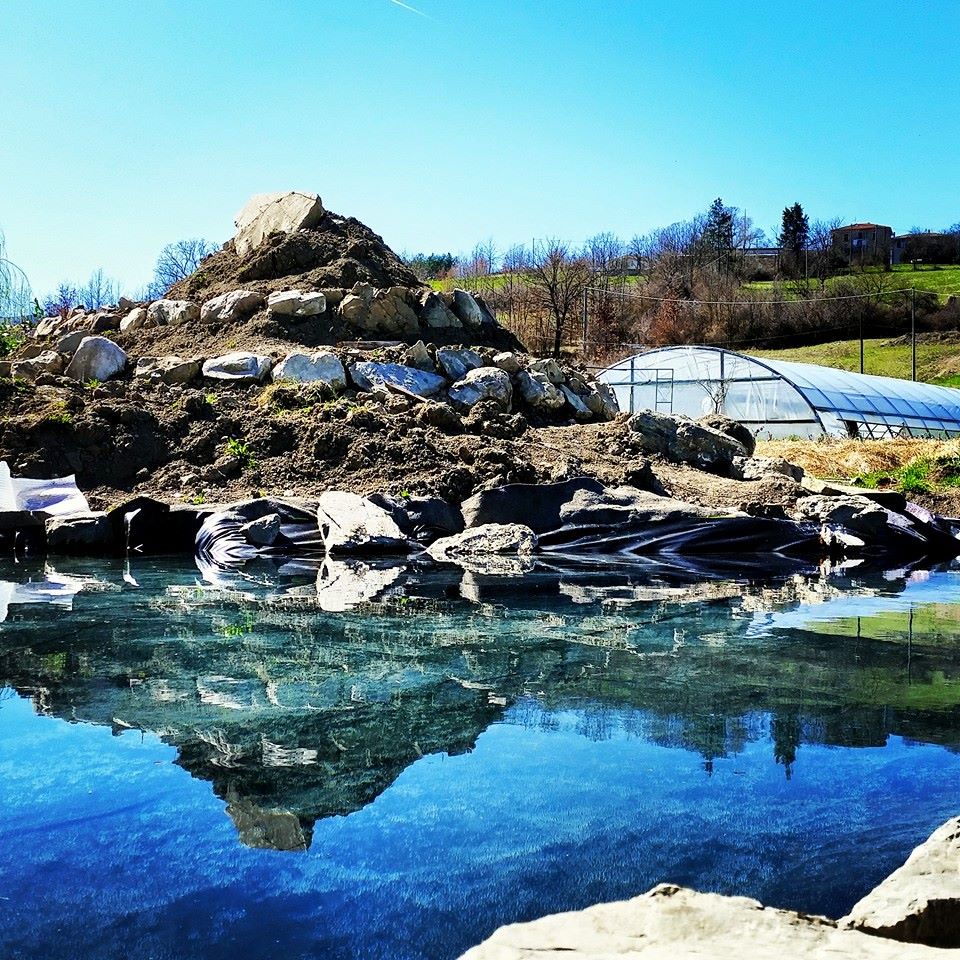 Energetická sebestačnosť – solárne panely, veterná elektráreň 
Vodné zdroje
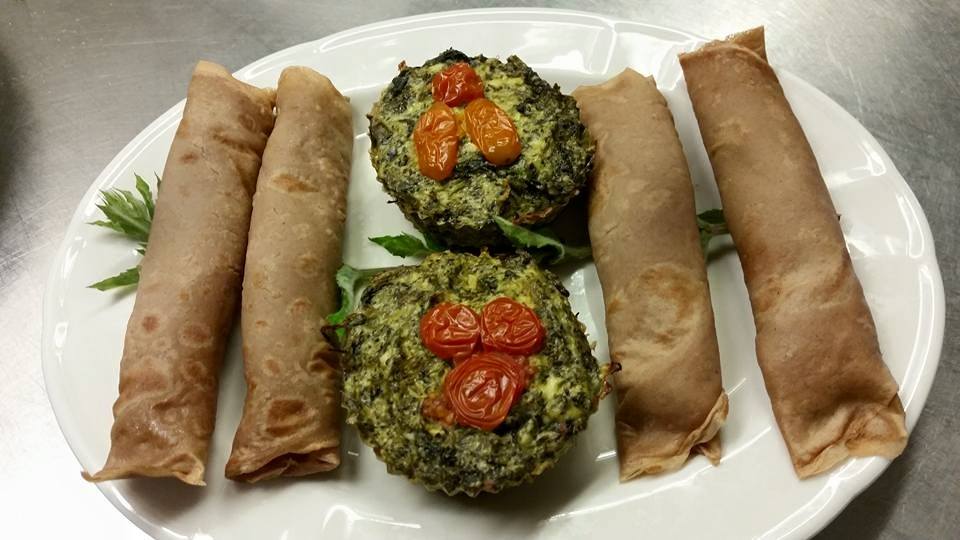 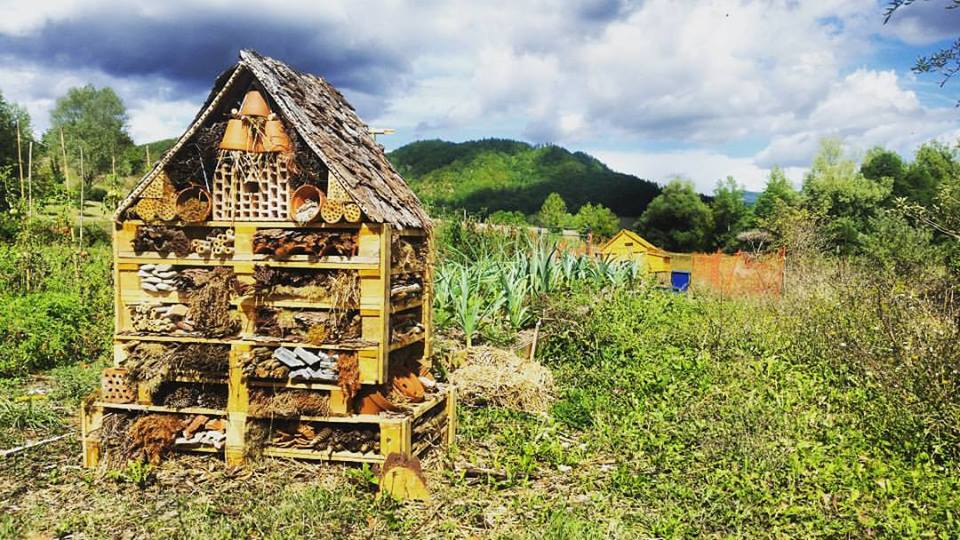 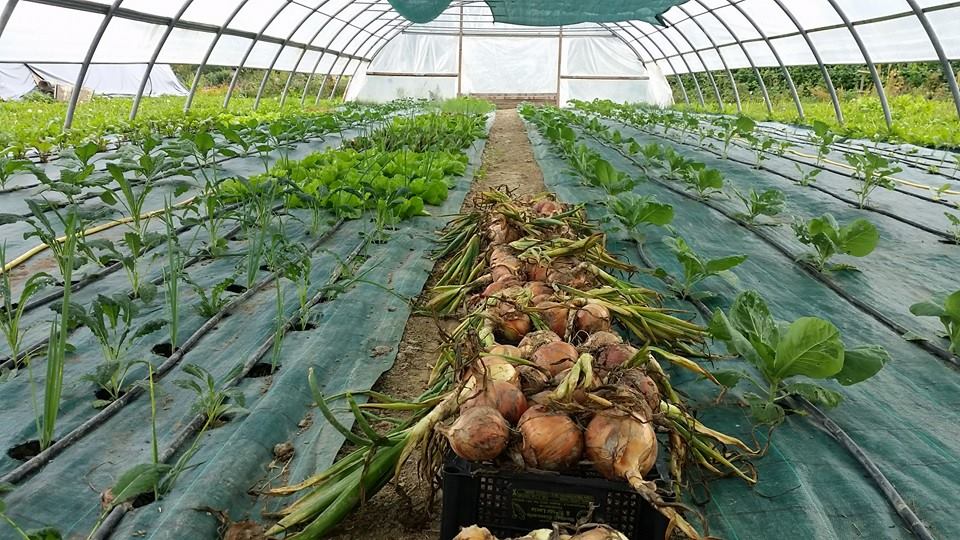 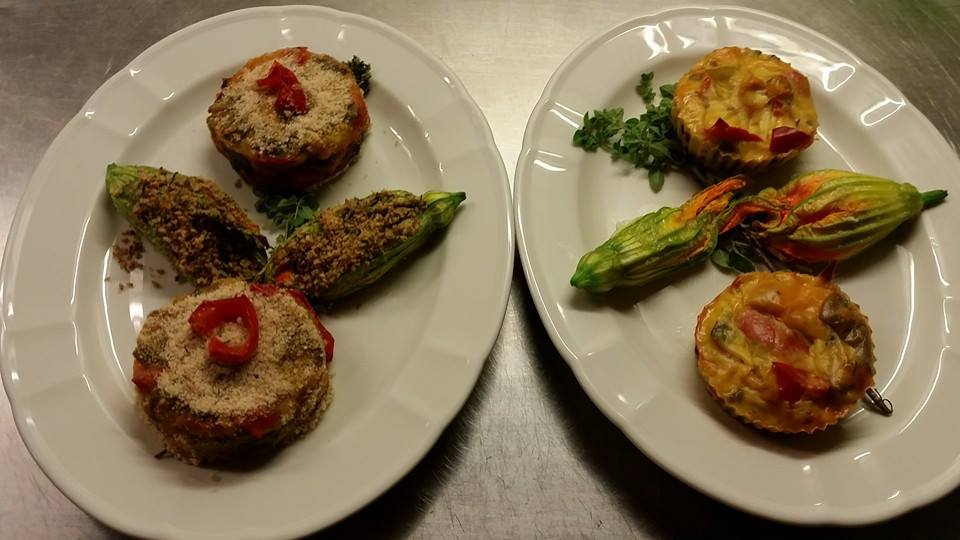 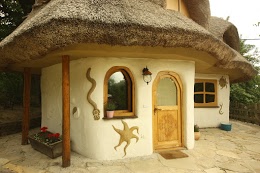 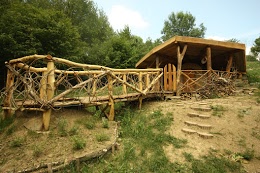 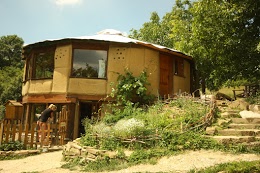 Ekovesnice Vrbovce
Rodový statok
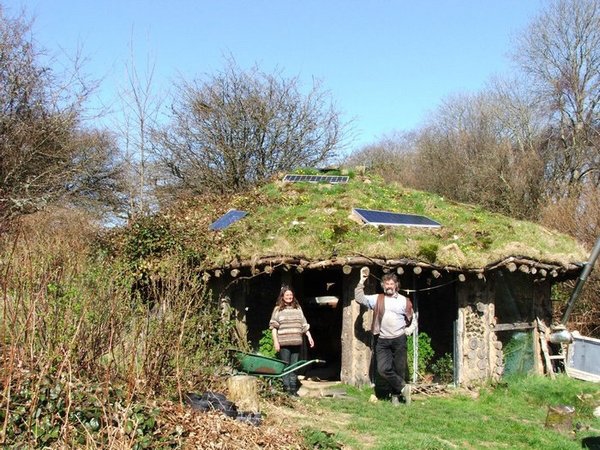 Pozemok (ha až viac) 
Skladá sa z mnohých prírodných a užitočných prvkov ako je ekozahrada s jedlým ovocným lesom, jazierko, sad, lúka a les
  Výsadba a pestovanie všetkých plodín je založená na princípoch permakultury a prírodných metódách hospodárenia
Samoobživa
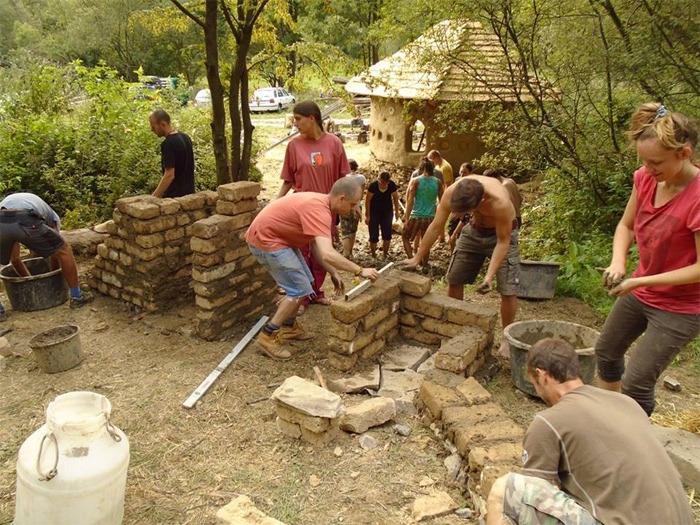 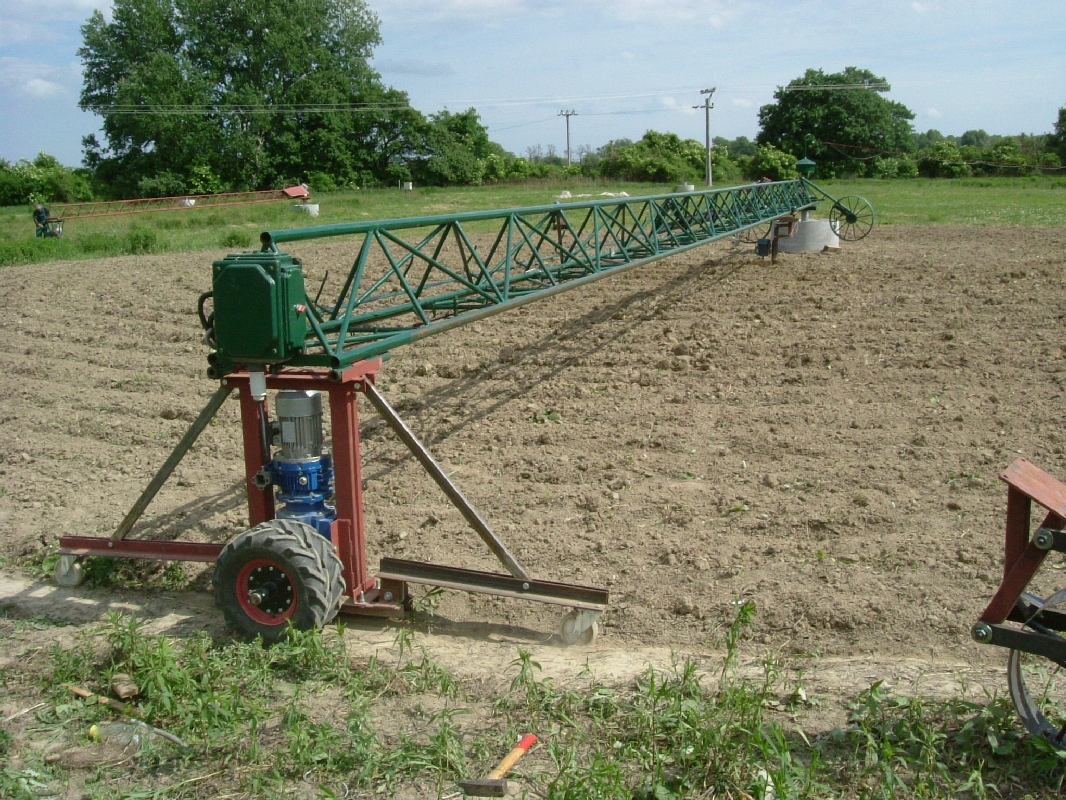 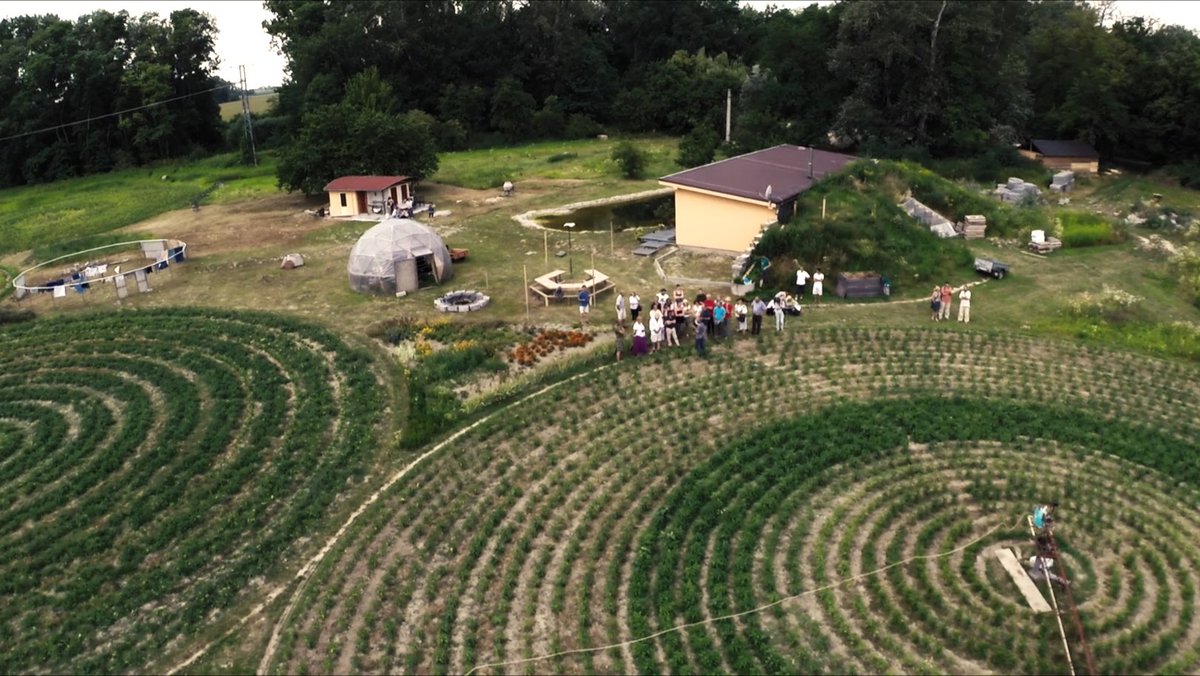 Projekt Eko Osada Bílé Karpaty:
Experimentálna osada
Používanie tradične osvedčených prírodných materiálov prevažne z miestnych zdrojov
Využívanie metódy AgroKruh – pestovanie biozeleniny na 2ha pre 60 rodín
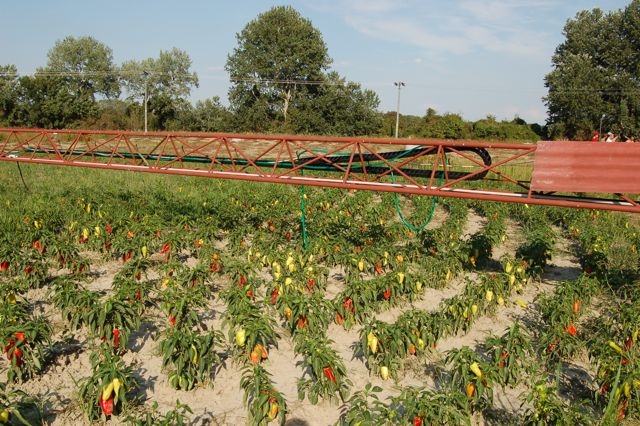 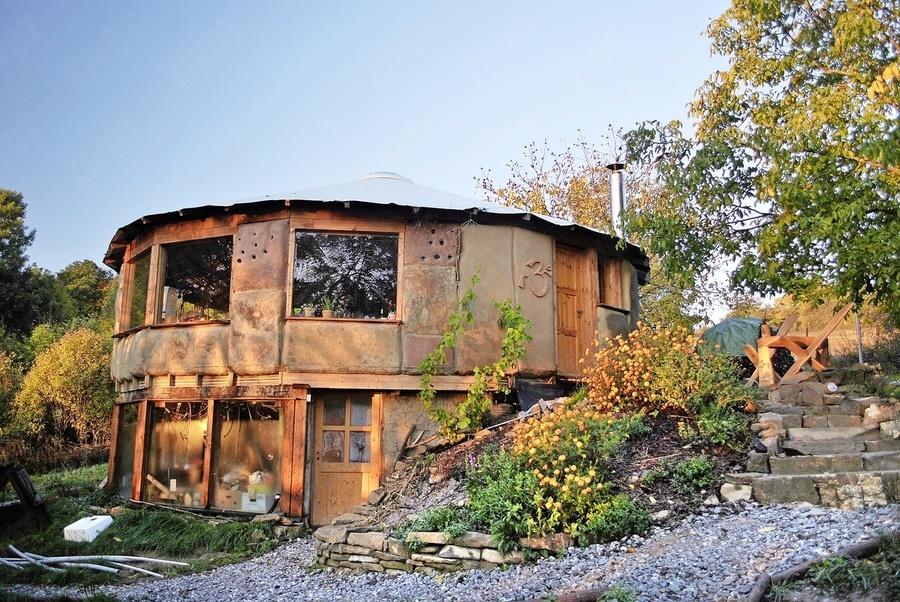 Využívanie prírodných zdrojov energie
Zadržovanie a recyklácia vody priamo na pozemkoch
Cieľom je dosiahnutie trvalej udržateľnosti
Energetická sebestačnosť
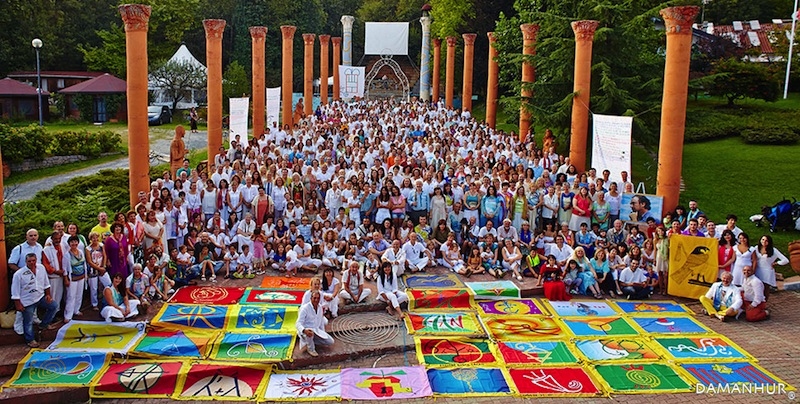 Damanhur
Komunitní vesnice / federácia 30 eko komunít
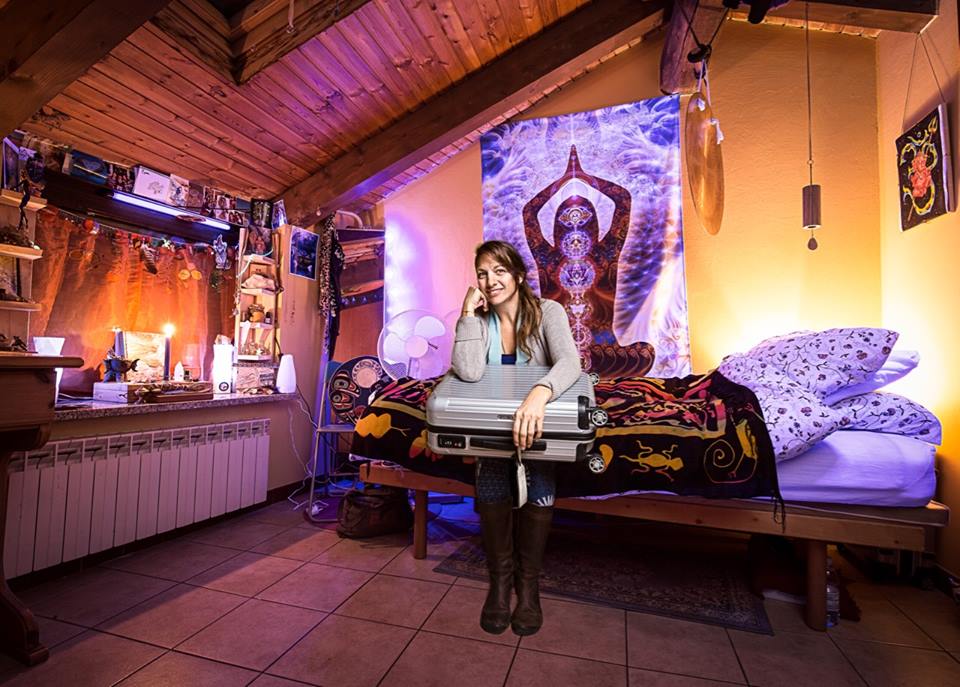 Damanhur
združenie duchovných komunít s vlastnou ústavou, kultúrou, umením, hudbou, školami a využitím vedy a techniky

Pasívne domy - nepotrebujú aktívny vykurovací systém 
Zelené domy – šetrné k prírode
Obnoviteľné energie – solárne a fotovoltaické panely, geotermálne vytápanie, vytápanie biomasou 
Ekologické stavebné materiály
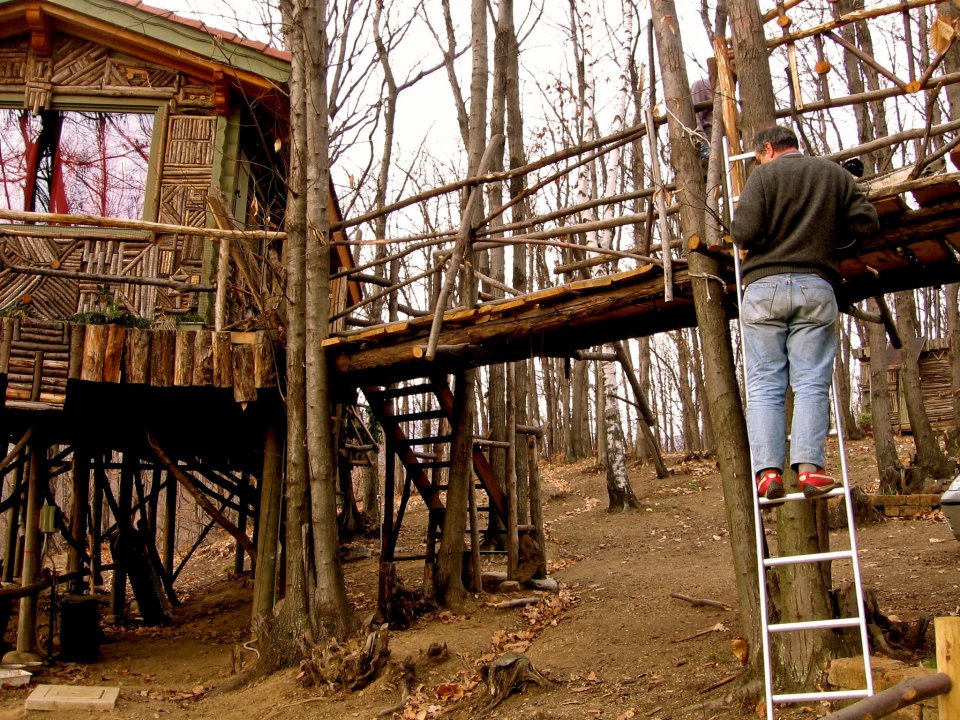 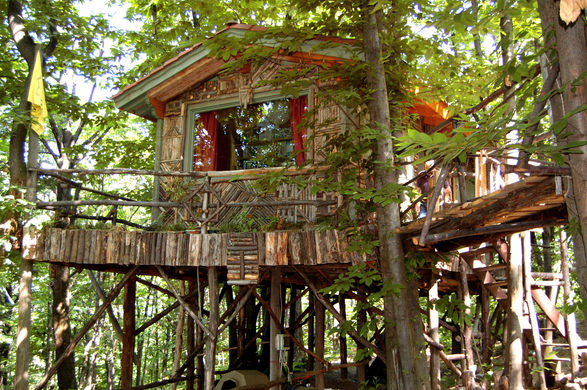 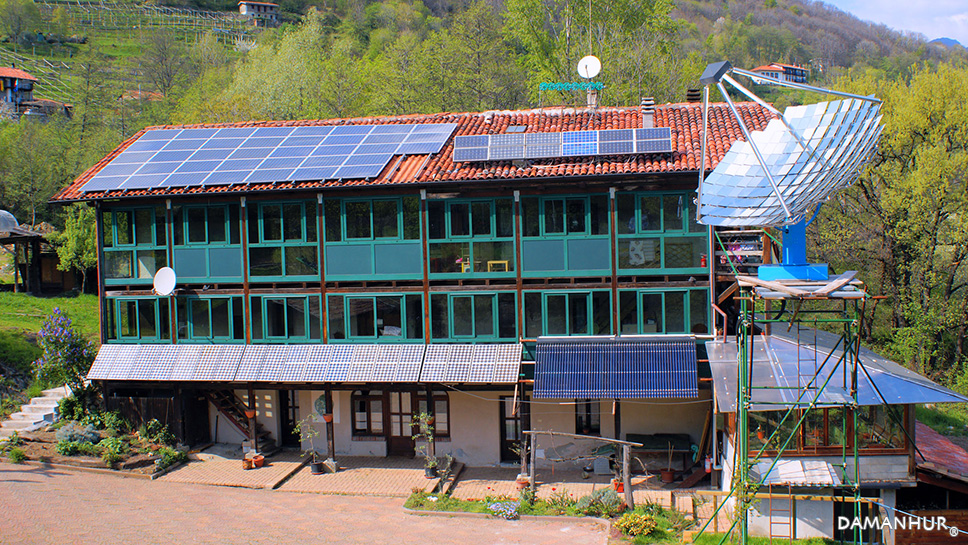 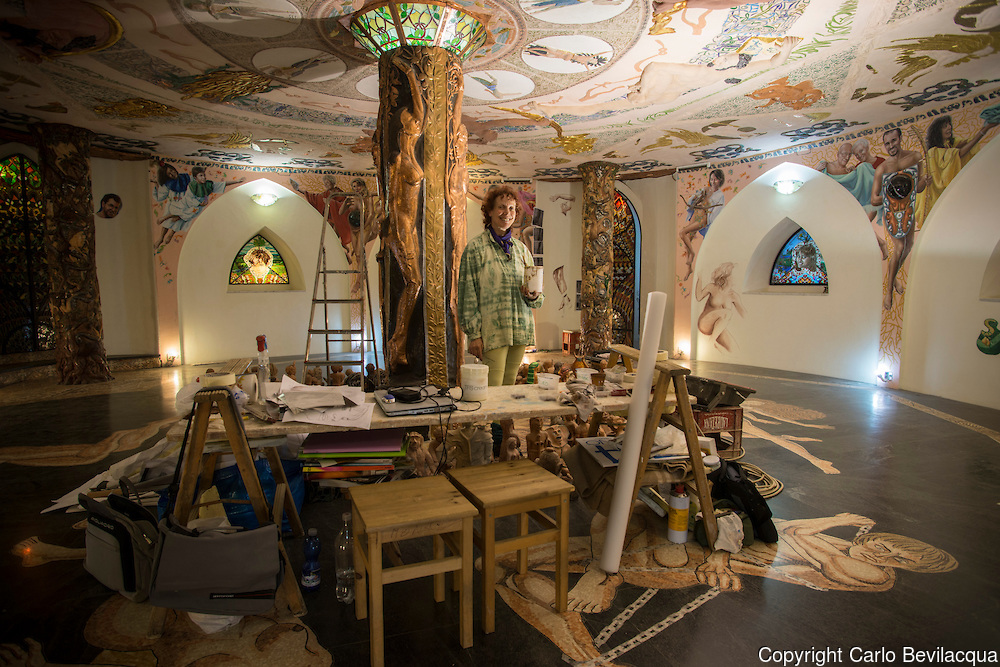 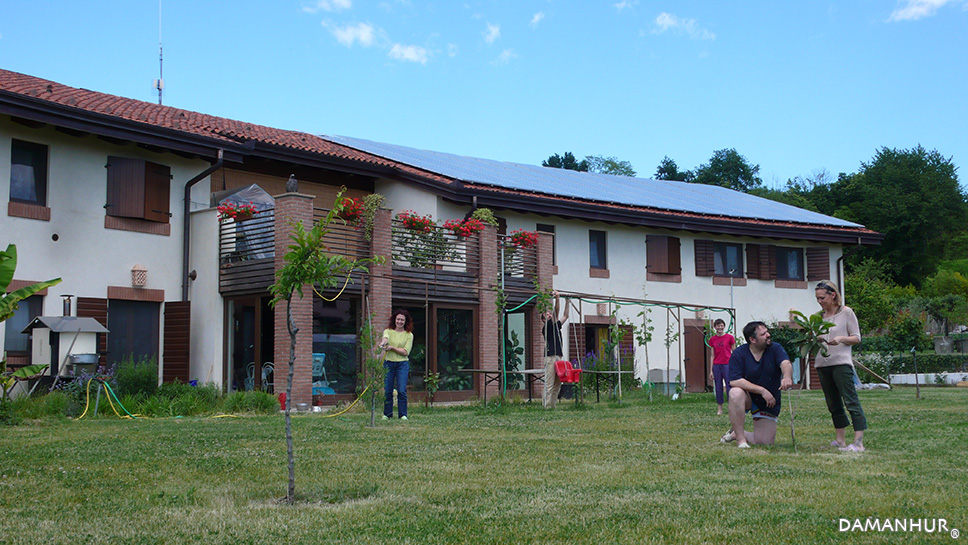 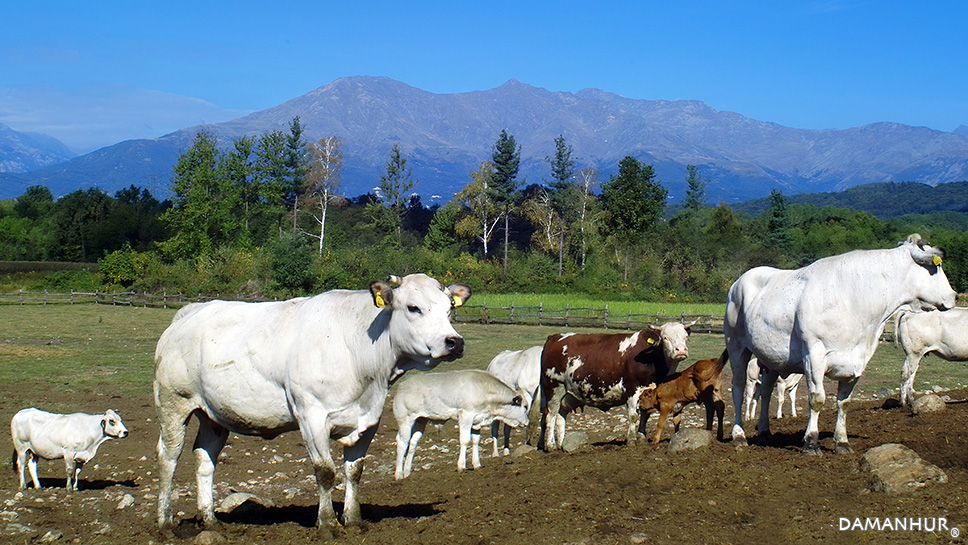 Vlastné produkty – sezónne 
Vlastná spotreba 
Vlastná mena – bartrový obchod 
Sú plne samostatný a samouživitelný 
Organické, bio, GMO-free potraviny 
Výroba vlastných odevov 
Minimálny odpad
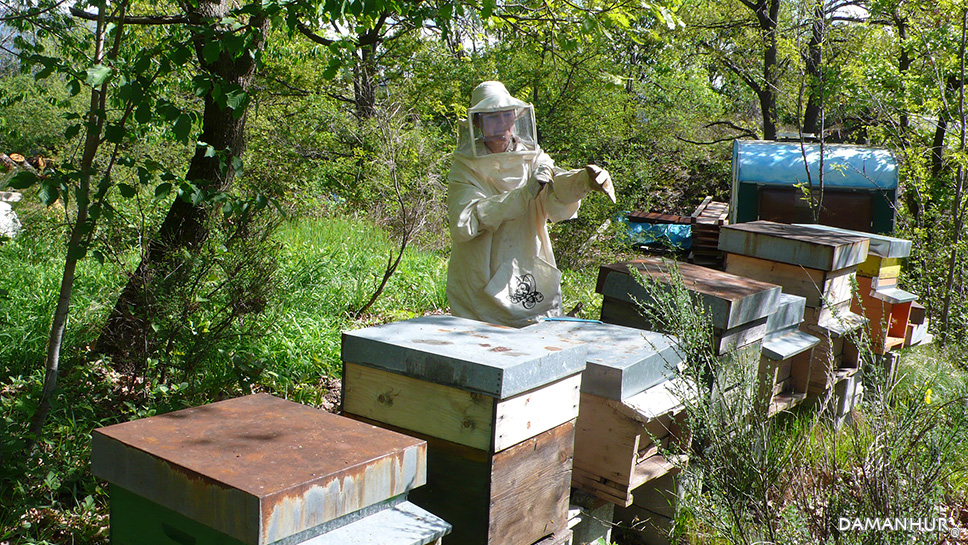 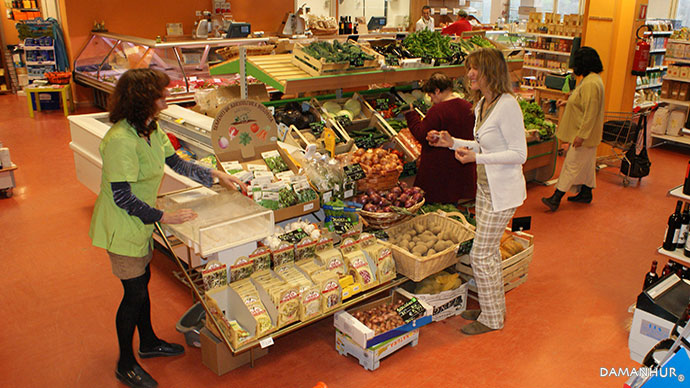 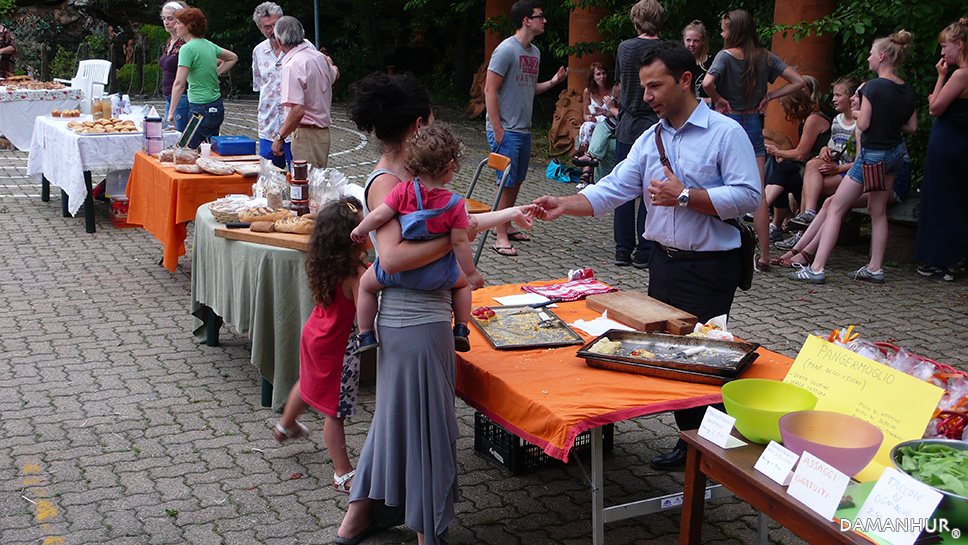 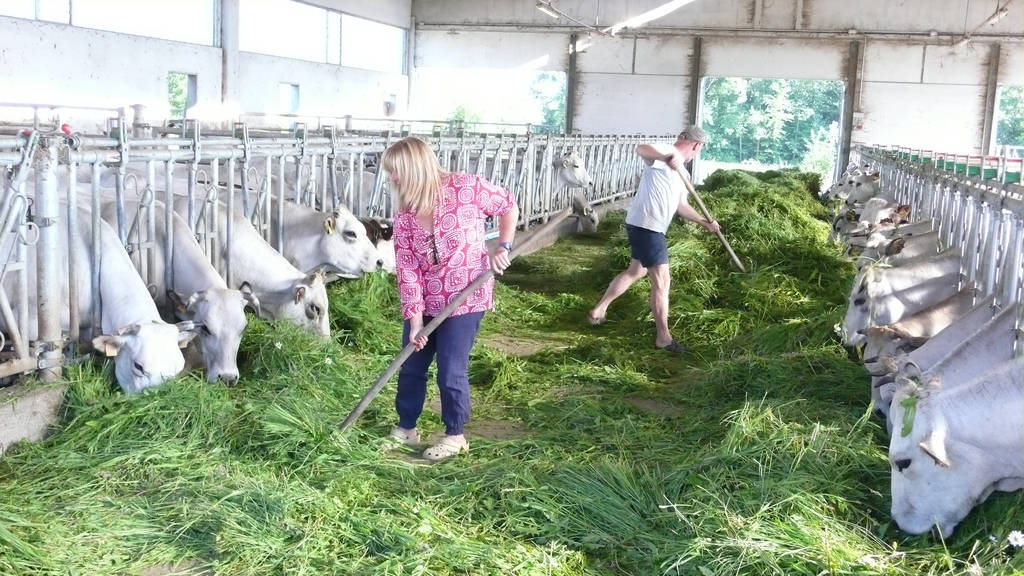 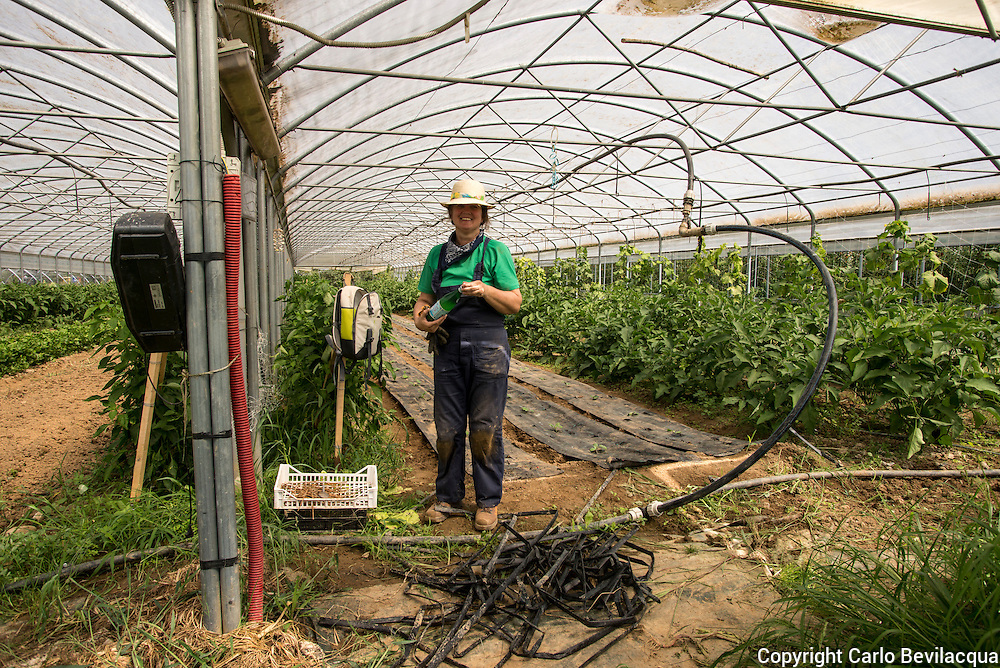 polia
záhrady 
lesy
domy
ovocie
zelenina
zrná
Využívajú : 
organické septické systémy
mokradné systémy pre úpravu šedej a čiernej vody
dažďovú vodu 

čistia prúd vody pre domáce použitie
kompostujú potravinový odpad = hnojivo k opätovnému použitiu
recyklujú
Ďakujem za pozornosť
Karolína Poláčková 460 119
Zdroje :
http://www.damanhur.org/
http://ekovesnice.cz/229-projekt-eko-osada-bile-karpaty.html
http://ekovesnice.cz/142-energetika-vesnice.html
https://www.casadelleerbe.it/



Obrázky: 
http://www.google.cz/